Unclassified
Lessons learned from a data breach
28 July 2023 | ILANZ Conference
Unless otherwise stated, views expressed are those of the authors and do not necessarily represent the views of the Reserve Bank.
unclassified
2
Who we are
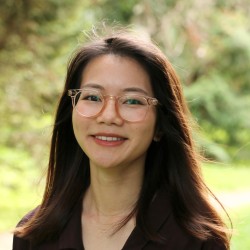 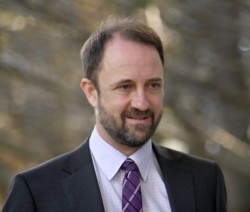 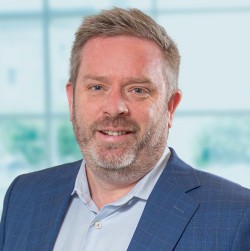 Diana Voerman-TamSenior Legal CounselRBNZ
Nick McBride
General CounselRBNZ
Hayden Wilson
Partner
Dentons
unclassified
3
Setting the scene
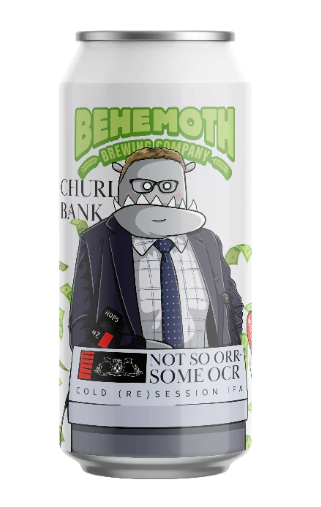 High profile for the RBNZ and its Governor
Multiple functions:
Monetary policy
Procurement and distribution of banknotes and coins
Prudential regulator of banks, NBDTs, and insurers
AML supervision
Operator of a payment and a security settlement system
unclassified
4
The Accellion Hack
Accellion File Transfer Application was a file sharing software application used by over 300 clients
Software was over 20 years old (end of life, but still supported)
Highest profile “third party” breach at the time
Financial motivation – “ransomware” was a relatively new concept at the time
Data exfiltrated, but not held to “ransom”
unclassified
5
The Accellion Hack
2 stage attack
A patch was released for the initial vulnerability, BUT
Delays in notification meant that not all customers were aware / able to take action
Communications from Accellion did not:
inform customers that vulnerability was being exploited
highlight criticality of updates
unclassified
6
RBNZ not alone…
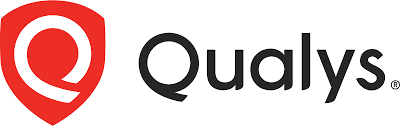 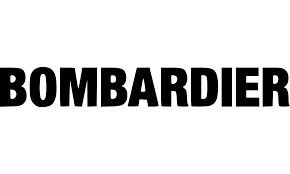 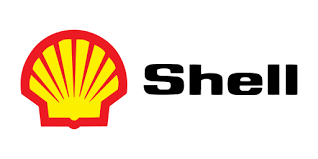 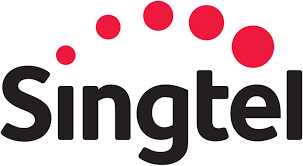 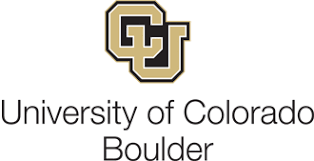 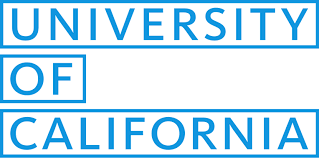 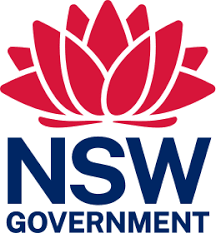 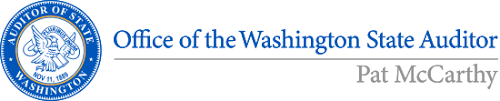 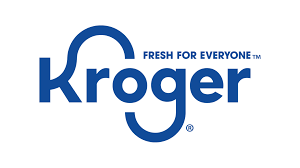 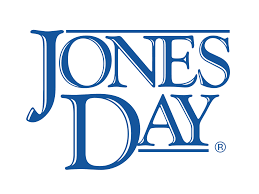 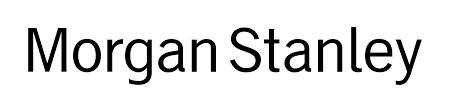 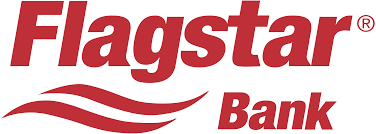 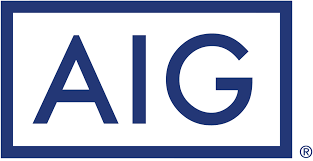 unclassified
7
The Accellion Hack
Changes in use of application meant sensitive information might have been exposed
Intended use when installed in 2014 at RBNZ was secure file transfer
Over time system was seen and became used a secure file storage repository: files uploaded into system
This usage not consistent with 2014 internal guidelines
unclassified
8
Impact on RBNZ
Accellion hack was a real crisis
Impact on RBNZ operations, reputation
Potentially massive impact on third parties
Exposure to the Privacy Act
Unknown cost and time commitment to repair
Fear and stress
Unclassified
9
What we did…
Established the extent of the breach
Set up incident response committee 
Engagement with OPC and privacy breach notification
Assessed material for sensitivity 
Developed a comms strategy
Committed to independent review early
unclassified
[Speaker Notes: More frequent similuations]
10
Role of Legal
Key support role – to senior leadership and wider organisation 
Manage privacy workstream
Ongoing legal advice
Work with comms teams, review PR
Some work post-breach (e.g. OIAs, Privacy Act requests)
Unclassified
11
…Where we got to
Compliance notice under the Privacy Act (now closed out)
KPMG report
Major investment and uplift in cyber-security, privacy and risk functions
Changes at ELT level, new roles
Final cost of breach – estimated to be $3.5 million
17,500 hours of internal resource redirected
$1.8m on specialist external resources
Physical facilities
unclassified
Lessons learned
unclassified
13
Importance of clear communication
Communication critical at every step of the process:
Before the event – what obligations do your third party providers have?
During the event – important to ensure lines of communication and approval are followed
With affected stakeholders – what does this actually mean for them?
Balance between over and under communication
Need to own communications – can’t just outsource
unclassified
14
Emotions and stress
A crisis can be tough on one’s emotional stability
Early days very stressful
Emotional traps: 
Passive, overawed 
“Action hero”
Impact on others
unclassified
15
Privacy breach notification process
Easy to underestimate amount of personal information held
Significant underestimation of sources, extent of personal information held prior to breach
Lack of identification of information systems used by RBNZ
Practical difficulties of assessing sensitivity of information
Unclassified
16
Working with third parties
The vendor – Accellion
External advisors
Affected stakeholders 
OPC
And others…
Unclassified
Any pātai?
unclassified
18
Further resources
RBNZ response to the data breach
Unclassified
19
unclassified